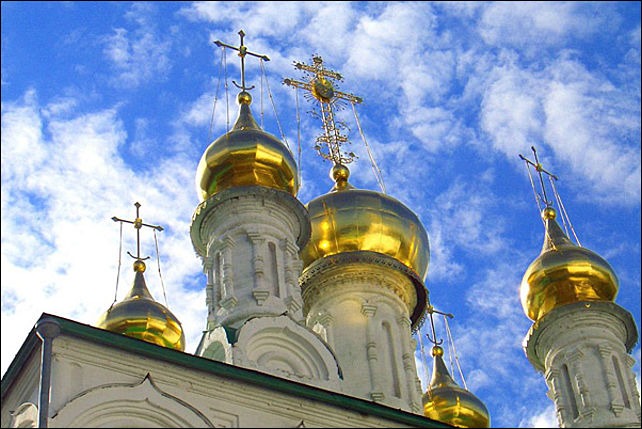 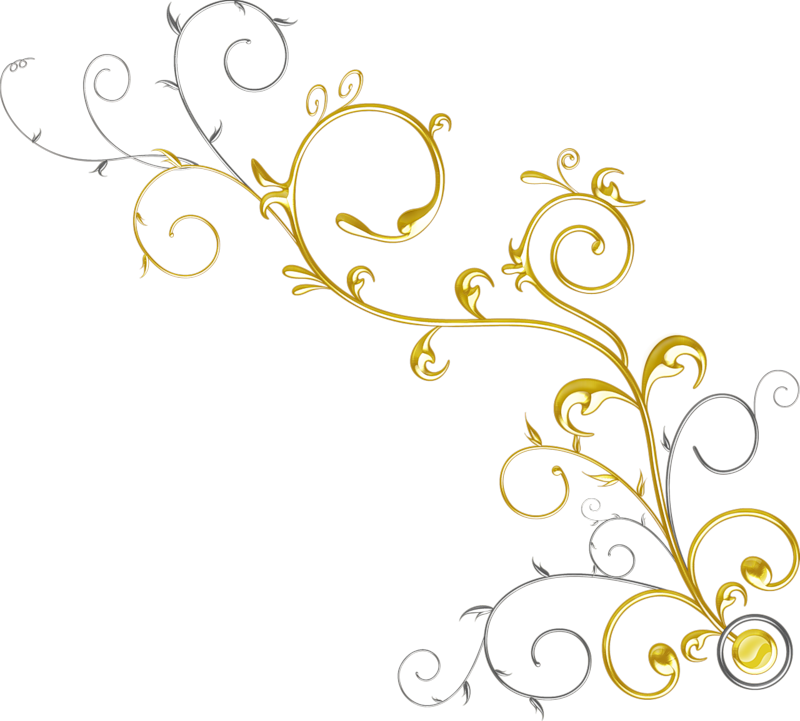 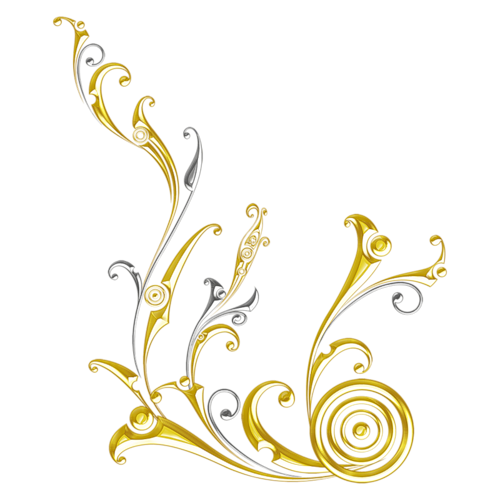 Пасха
Урок в 4 классе
Подготовила Балаева И.Е.
Ангел Господень отвалил камень от двери гроба.
Мария Магдалина у императора Тиберия.
«Сначала покачаешься - потом повенчаешься!»
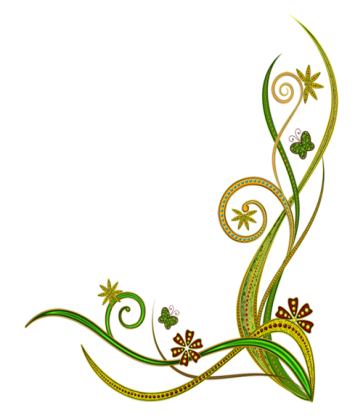 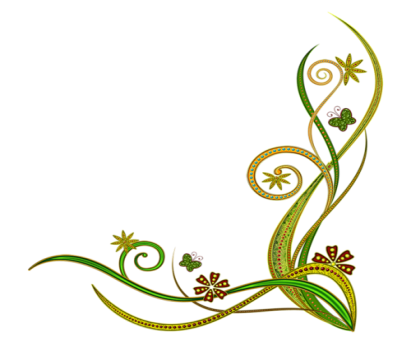 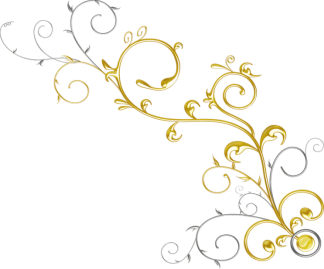 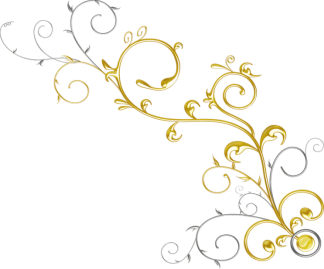 Христос Воскресе!
Куличи
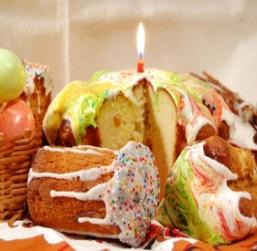 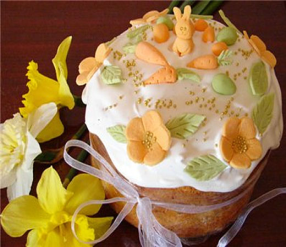 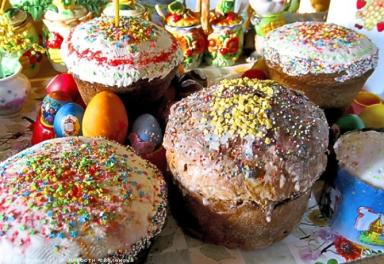 Творожная пасха
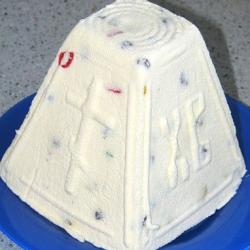 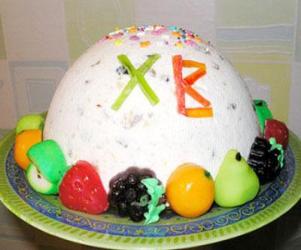 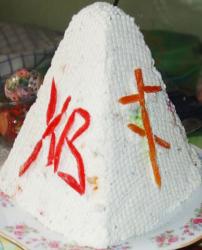 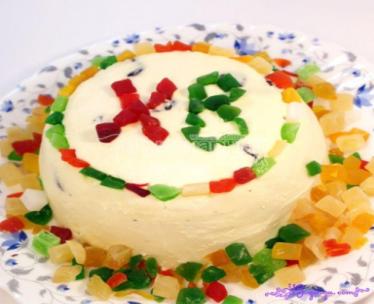 Яйцо-символ новой жизни
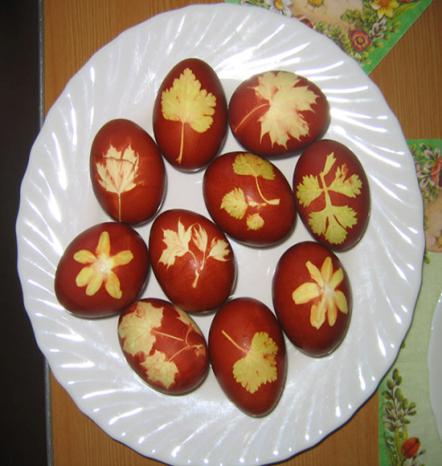 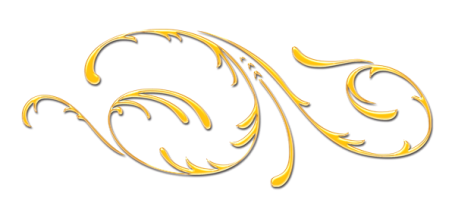 Крашенки
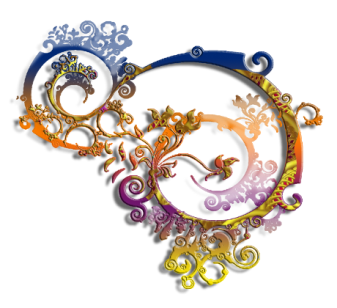 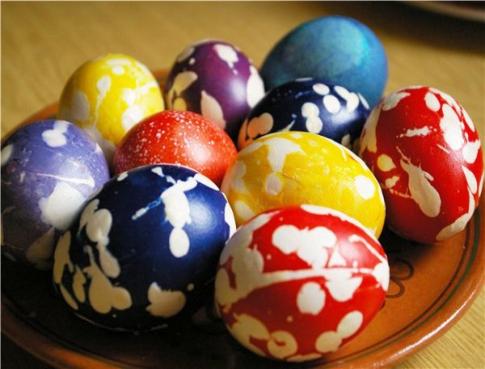 Крапанки
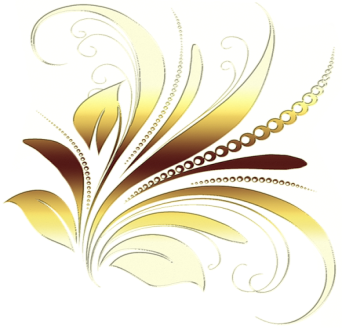 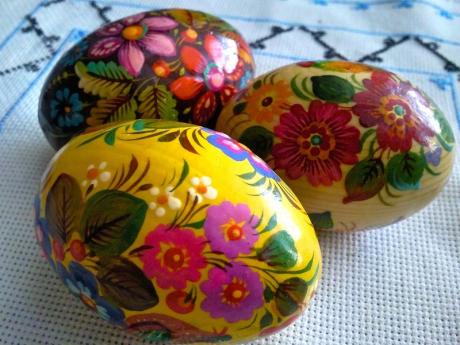 Писанки
Яйца Фаберже
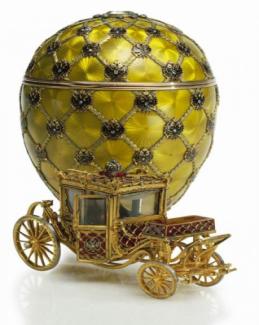 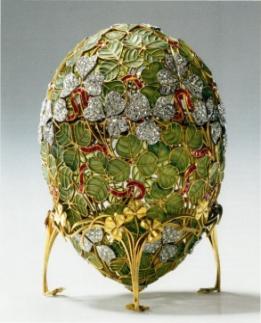 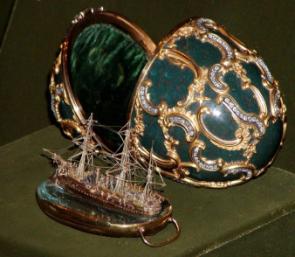 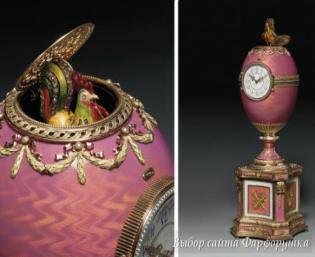 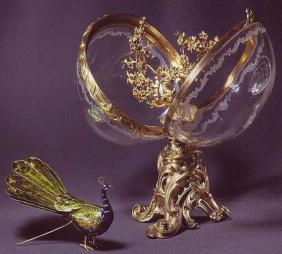 Оригинальные яйца
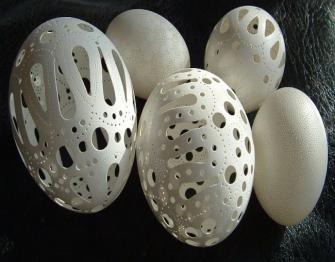 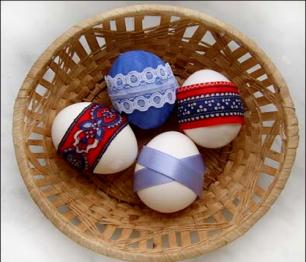 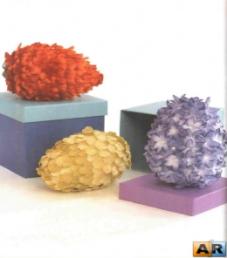 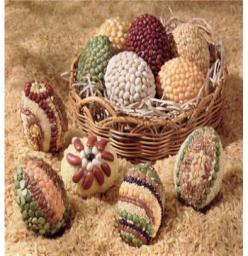 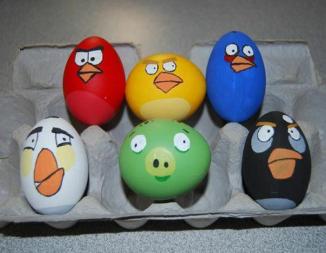 Яйца Декупаж
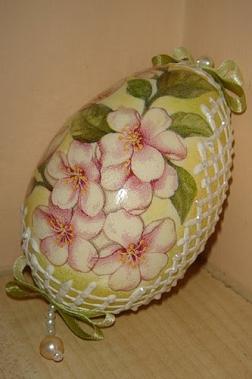 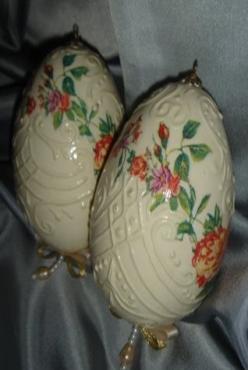 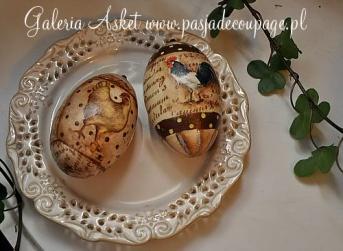 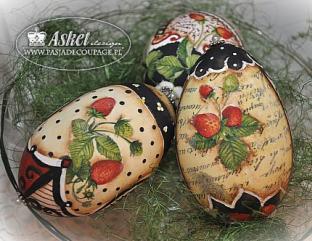 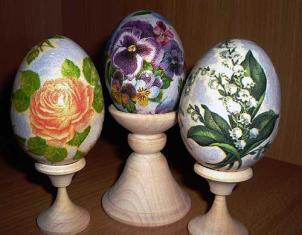 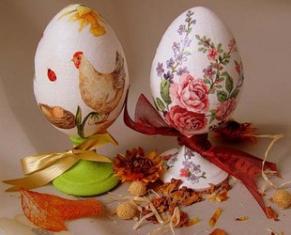 Как сделать яйцо Декупаж
Готовим материалы
Подберите салфетки нужной расцветки, избегайте крупных рисунков. Яйца отварите в небольшой емкости разведите клей ПВА с водой 1:1.
2. Оформляем поделку
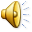 Из салфетки вырезайте нужные элементы. Снимите нижний белый слой. Приложите элемент к яйцу и прогладьте кисточкой смоченной в клее. Аккуратно разглаживайте рисунок начиная от центра. Если вы хотите полностью оклеить яйцо большим сплошным фрагментом салфетки, то следует вырезать сходящиеся к центру яйца клинообразные сегменты. В противном случае салфетка ляжет складками и будет выглядеть неаккуратно.
3.Сушка изделия
Оставьте яйца сохнуть. Когда с ребенком вы будете делать детские поделки к Пасхе - расскажите историю праздника, историю техники декупаж. Такие поделки позволяют развивать у детей чувство вкуса, аккуратность.
Готово!